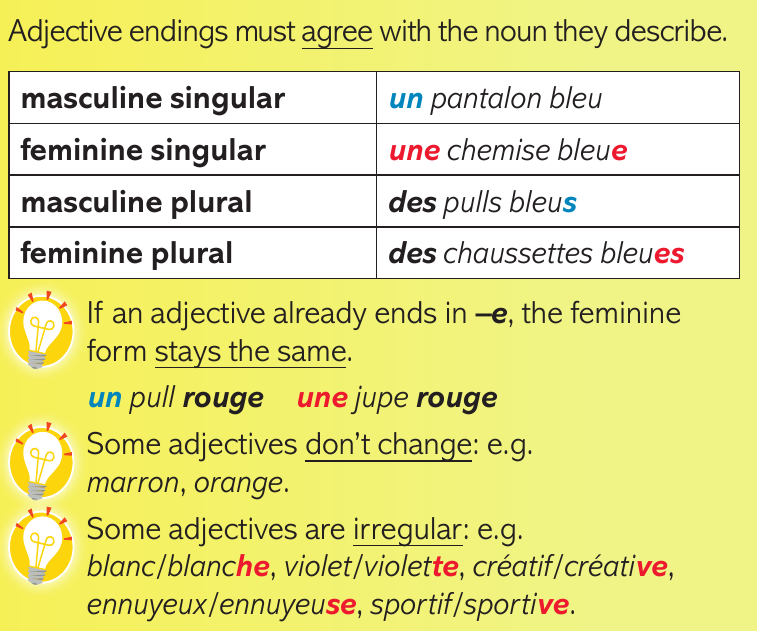 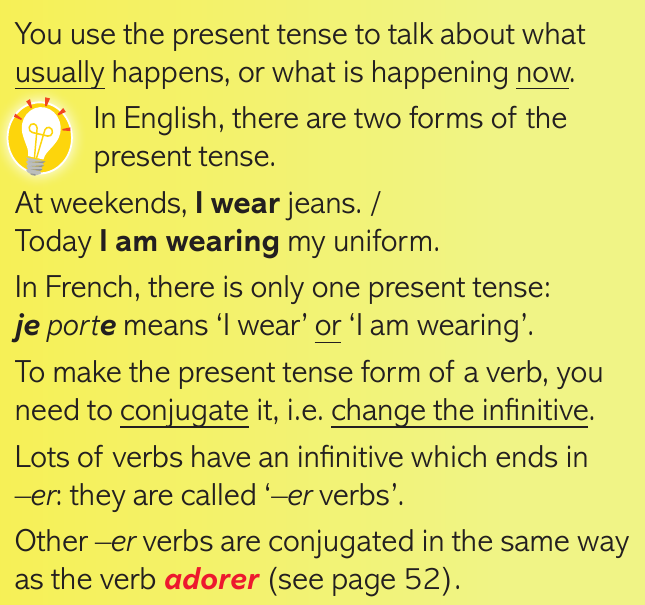 Topic 2 grammar
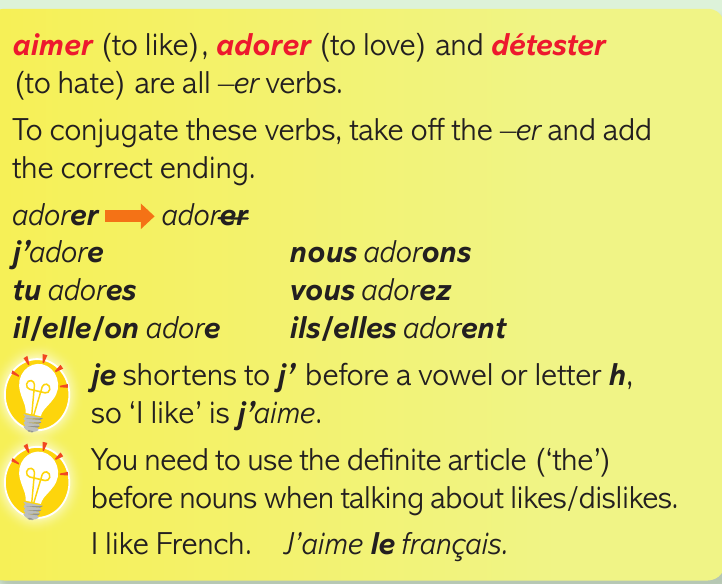 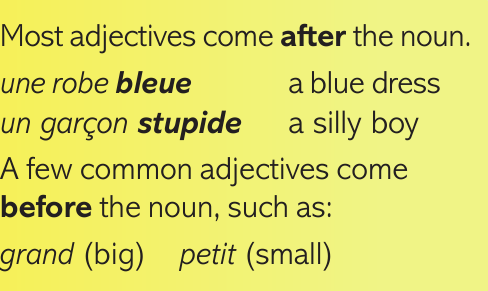